Обучающее приложение по игре «Factorio»
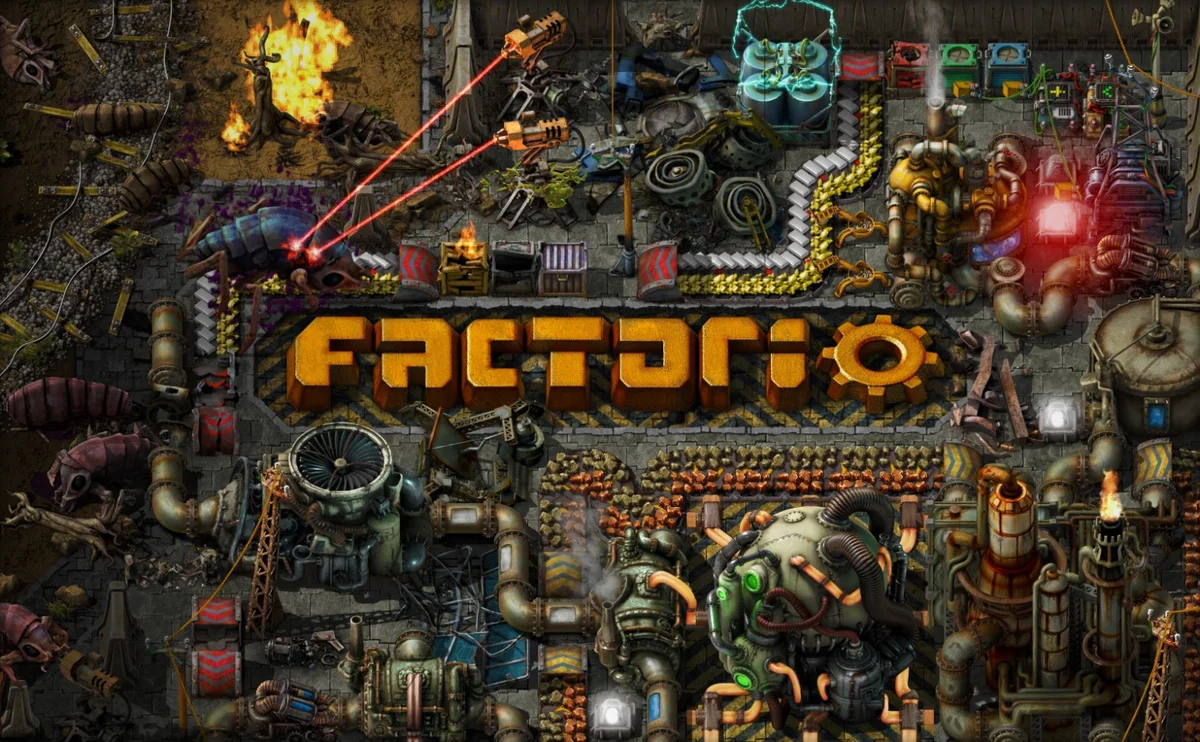 Наша Команда
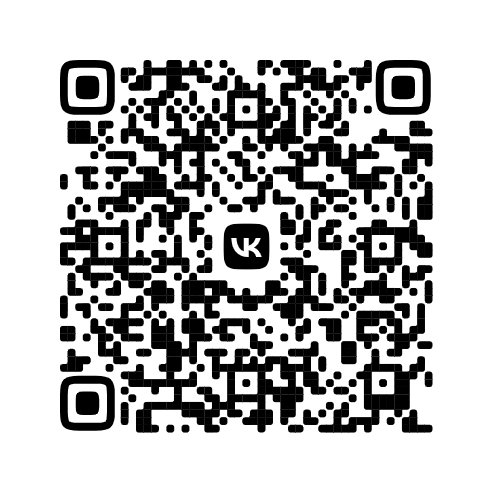 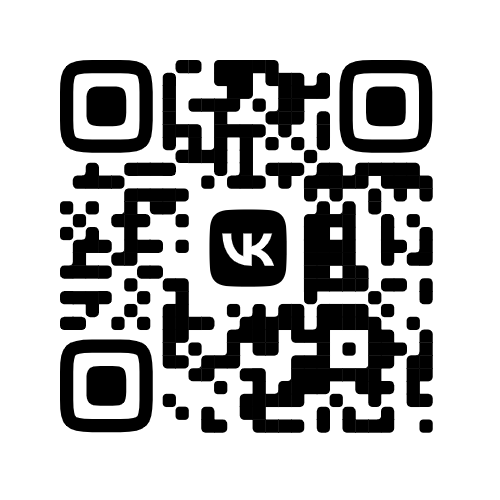 Александр Сушенцов 
Тимлид
Александр Деменчук 
Редактор
Дмитрий Верещагин
Аналитик
Задачи
Приложение:
Полезное для новичков
Удобный дизайн
Информация о предметах
Гайд
Аудитория
Аналоги
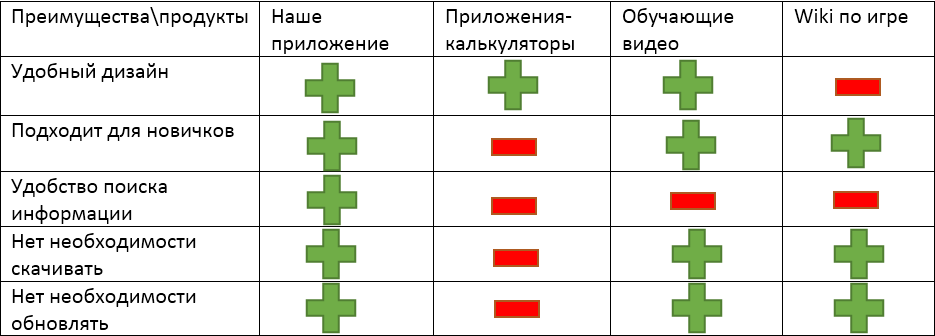 Технологический стек
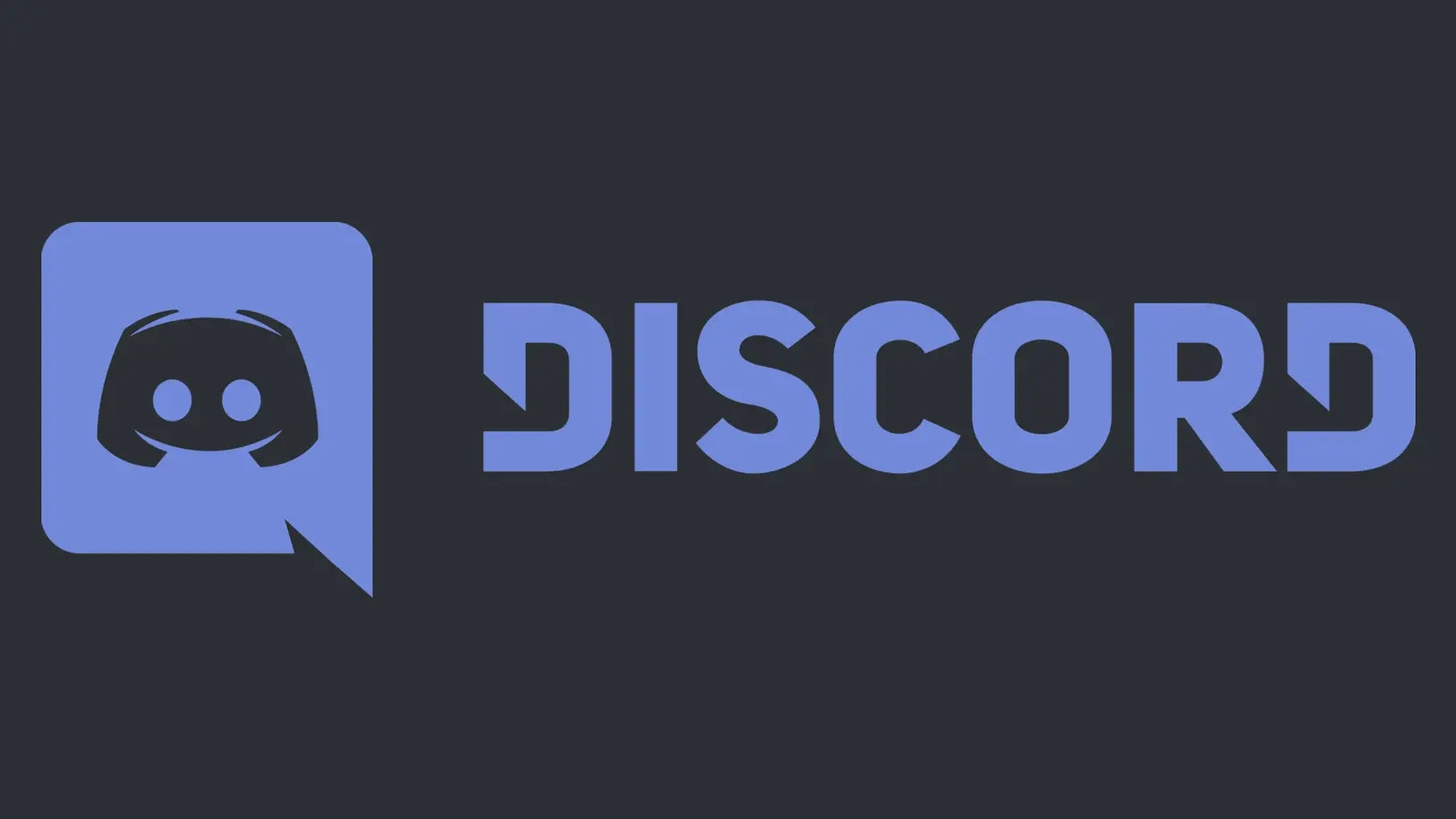 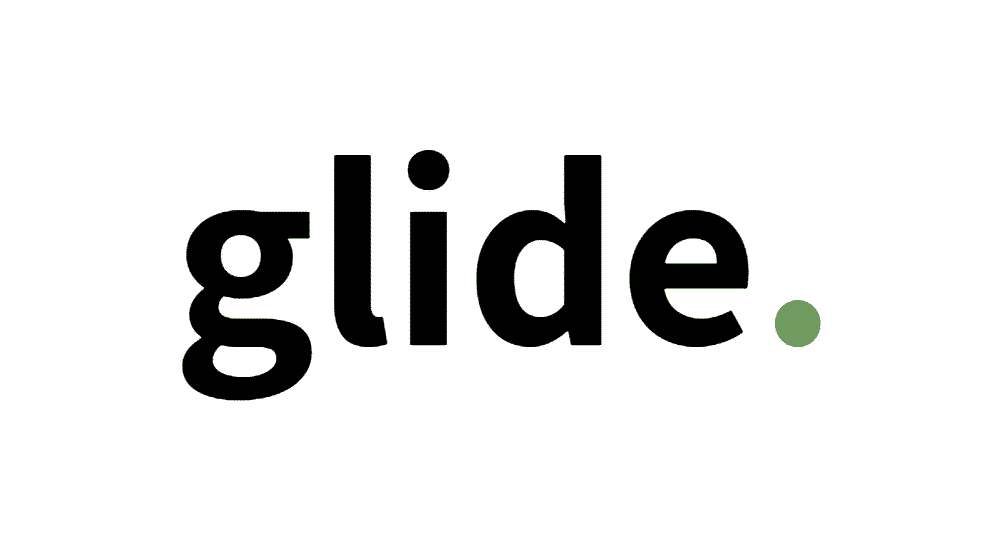 Создание приложения
Связь с командой
Результат
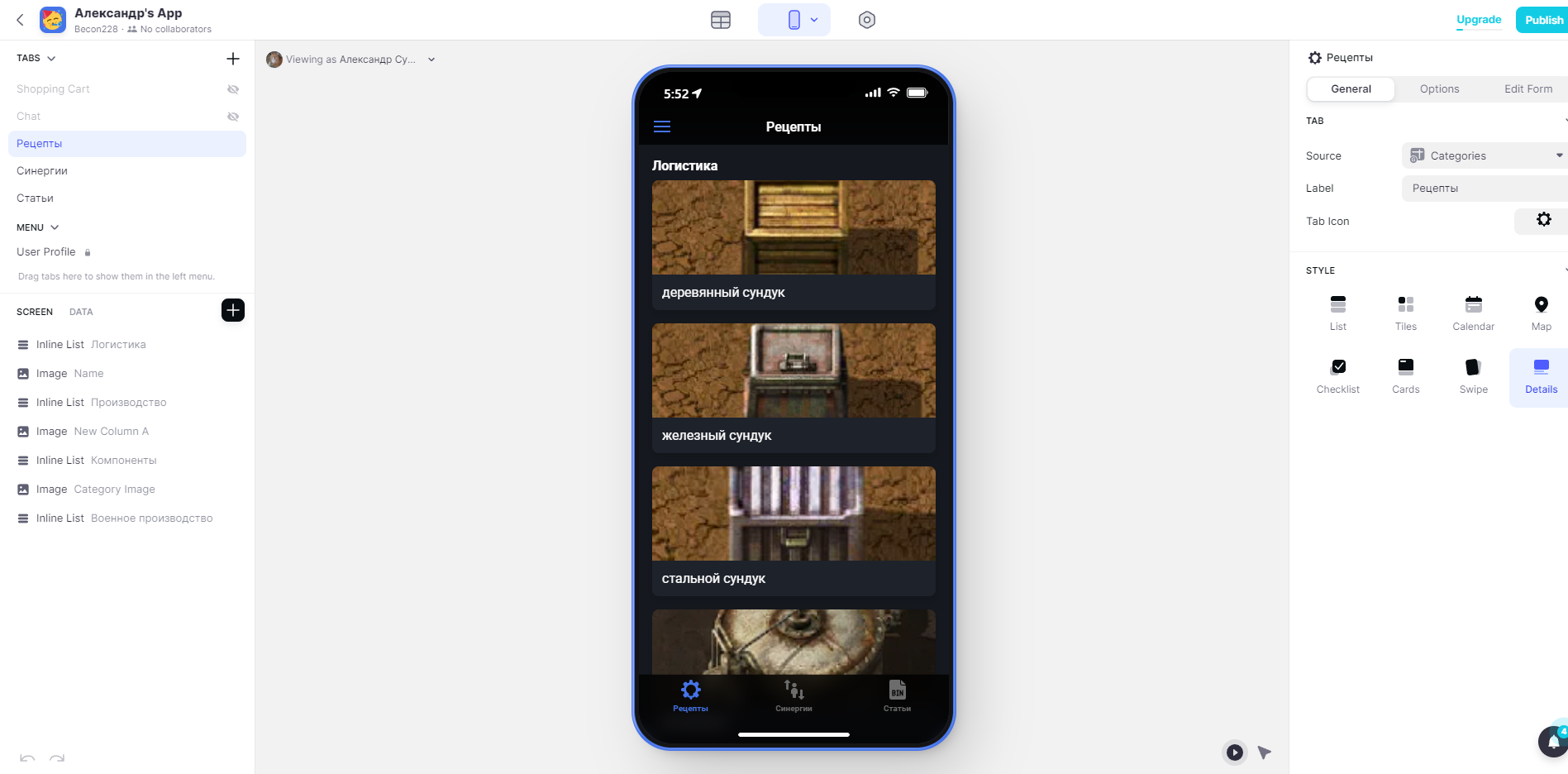 Спасибо за внимание